Этика римских стоиков
Сидская Г. 
1курс ИЯ-0114
Цель:
раскрыть  этику римских стоиков.

Задачи:
познакомить с основными представителями;
описать специфику греческого мировосприятия;
показать особенности стоического космоса;
осветить основные положения этики римских стоиков.
СТОИЦИЗМ
Стоицизм  — философская школа, возникшая во времена раннего эллинизма и сохранившая влияние вплоть до конца античного мира. В истории стоицизма различают три главных периода: Древняя (Старшая) Стоя (конец IV века до н. э. — середина II века до н. э.), Средняя (II—I века до н. э.), Новая (I—III века н. э.).
В переносном смысле стоицизм — твёрдость и мужество в жизненных испытаниях.
Римские стоики:
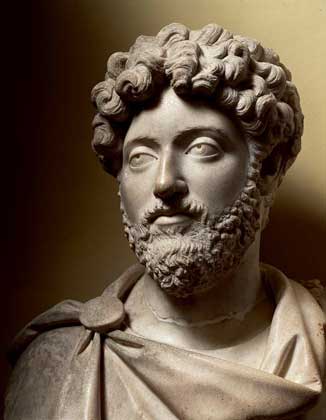 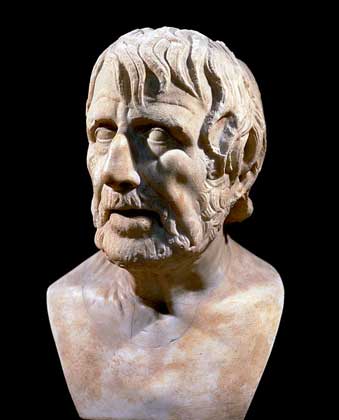 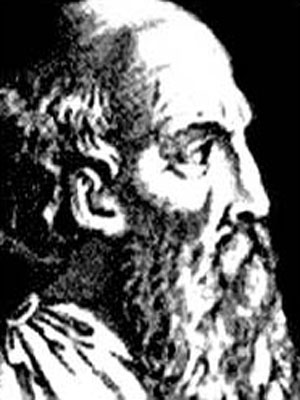 Сенека(3/4 г. до н. э. — 64 г. н. э.)
«Переноси с достоинством то, что изменить нельзя»
Эпиктет(около 50 – 138 гг. н. э.)
«Прежде всего будем помнить, что нельзя быть свободным тому человеку, который хочет чего-нибудь что зависит не от него самого, а от других»
Марк Аврелий(121 — 180 гг. н. э.)
«Для разумного существа одно и то же действие согласно и с природой, и с разумом»
Специфика греческого мировосприятия (Лосев А. Ф.)
объективизм;
материльно-чувственный космологизм;
пантеизм;
фатализм;
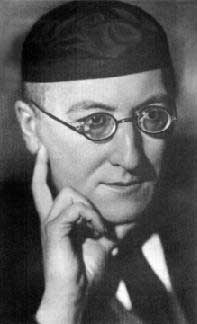 Вещь
Материя (пассивное)
Идея (активное)
движущая сила
структура
цель
Первичная реальность
Спасибо за внимание!